Муниципальное  бюджетное общеобразовательное учреждение                                                                                                   « Средняя общеобразовательная  казачья  школа    с. Знаменка»   
                           Нерчинский район,  Забайкальский край
Презентация на тему:  «Казачья народная песня в казачьей школе  как путь сохранения и развития культурных традиций»
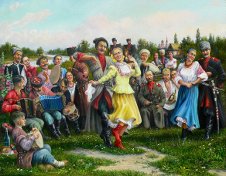 Учитель музыки:
Трушина Светлана Юрьевна
Историко  - песенный  репертуар  забайкальцев
ПЕСНИ ЗАБАЙКАЛЬСКИХ КАЗАКОВ
РЕГИОНАЛЬНЫЕ ИСТОРИЧЕСКИЕ ПЕСНИ ЗАБАЙКАЛЬЦЕВ
ПЕСНИ ЗАБАЙКАЛЬСКИХ КАЗАКОВ
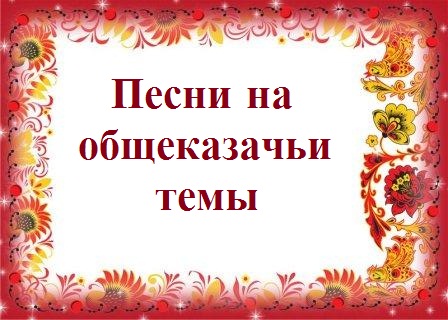 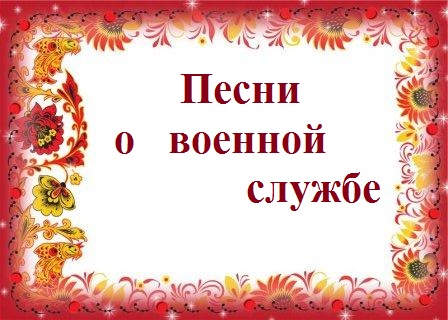 Песни о военной службе казаков не отличаются разнообразием образов и мотивов.  И это оправданно самой тематикой. Намного богаче  и интереснее представлена  группа песен на общеказачьи темы.
- Песни об умирающем казаке
    (за Аргунью рекой», «Как во поле, полюшке ёлочка стоит», «Вы туманы  ли , туманушки»)
 - Страдания матери по убитому сыну 
                      («Во Казани было дымно»)
Об уходе казака на службу
        («Не сокол летит в поднебесье»)
О тяготах военной  службы 
               («Трудна, трудна казаченькам..»,         
                  «Соберёмся мы, ребятушки», 
                          «Батальонный не зевает»)
Строевые казачьи песни 
                                                      («Ой, весело жить», 
       «Молодцам- казакам не о чем тужить»)
Тоска по родине 
                            ( «Сторона моя, сторонушка»,
                                 «О чём   задумался, служивый?»)
-О патриотизме, о самоотверженном героизме  
            («Забайкальские казаки сдревле были   
                                                                  молоды»)
О возвращении со службы 
                                 («Скакал казак через долину»,
                   «Ехали со службы казаки домой» и т.д. )
-Песни – письма с фронта  («Любезный друг, тебя осведомляю», «Не плачь, моя мамаша»)
Характеристика песен данного тематического цикла выражает чувства и настроения казаков,  переживания  и впечатления,  типические явления, эпизоды, и, попутно, отдельные  наиболее памятные события.
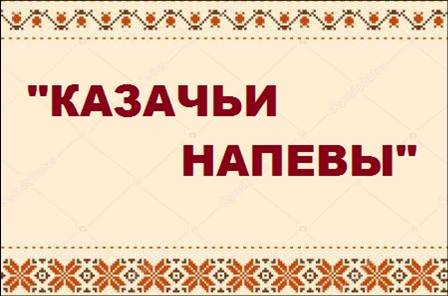 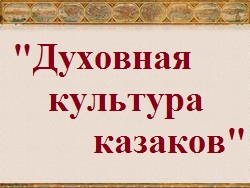 Внеурочная                     
        деятельность
Факультатив
Знакомство  с казачьей песней как средство  изучения культурных традиций казаков.
Открытие 12 сентября 2010 года в школе музея                    истории Забайкальского казачьего войска
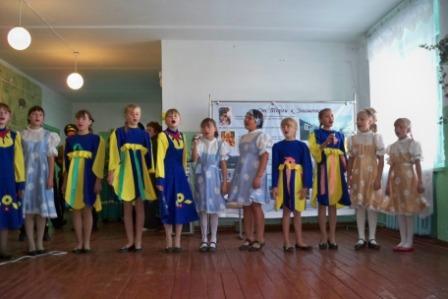 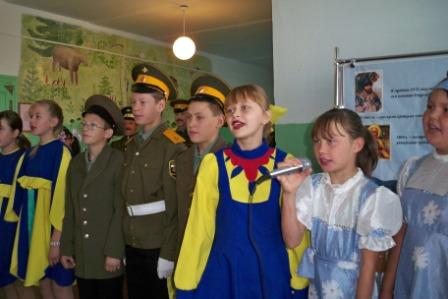 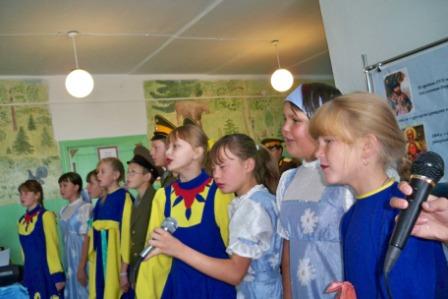 Празднование Покрова Пресвятой Богородицы в 2014 г
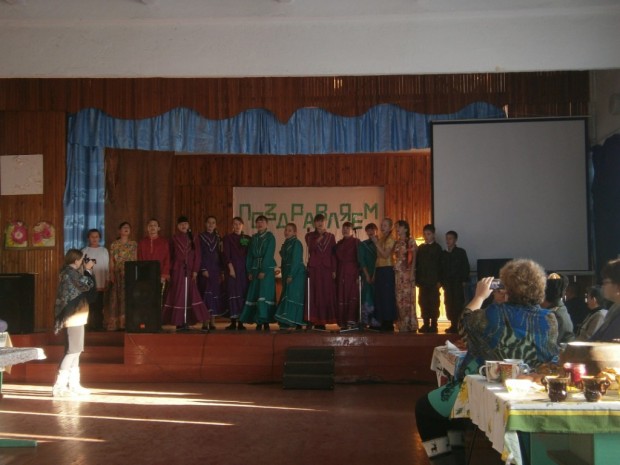 «День  матери – казачки»   2015 г
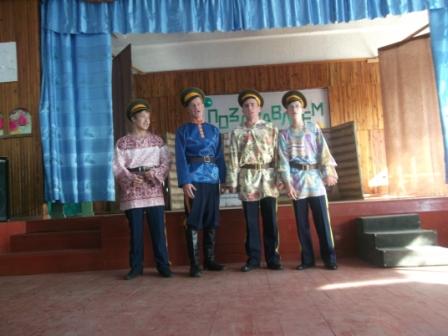 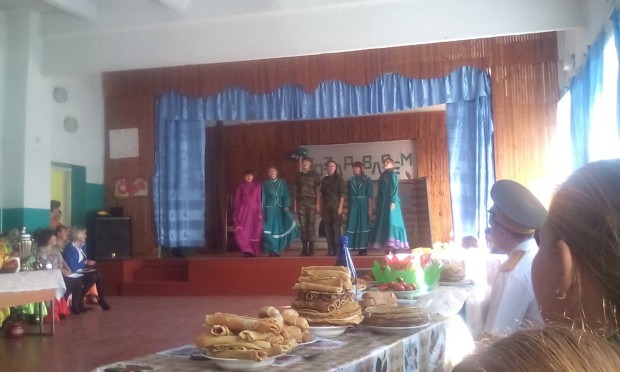 Крещение  Господне- 2015 г
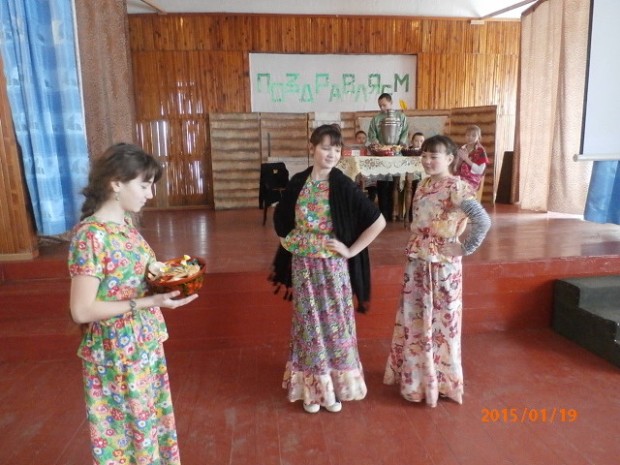 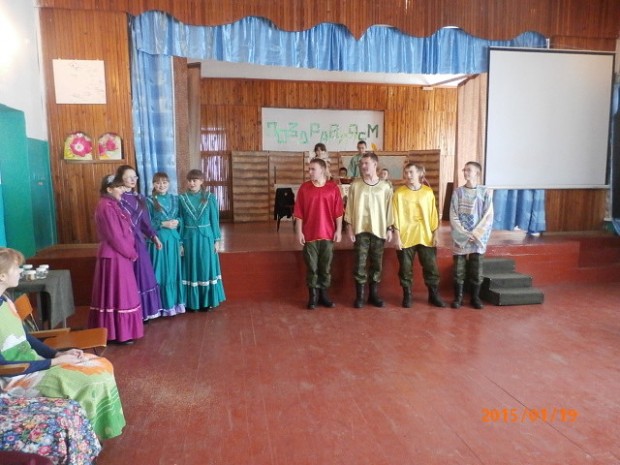 Покров Пресвятой Богородицы – 2015 г
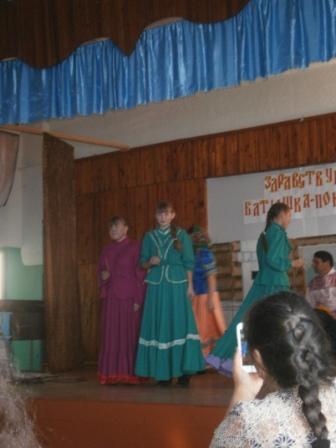 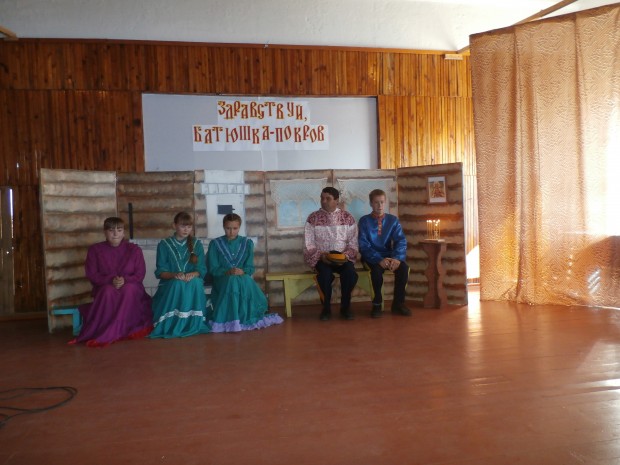 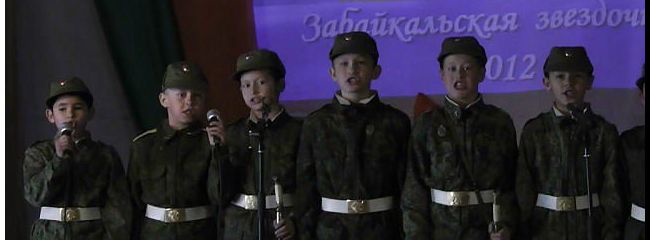 Вокальная группа- победитель конкурса
 «Забайкальская звёздочка»  2012 г
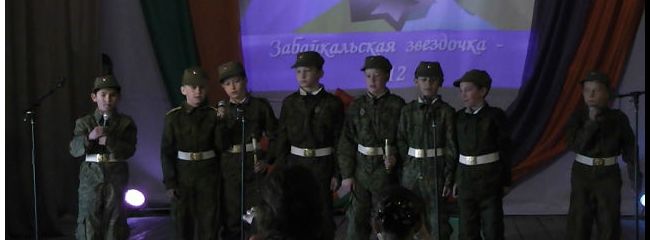 Фольклорная группа- победитель конкурса патриотической песни «Живи, Россия!»  2013 г.
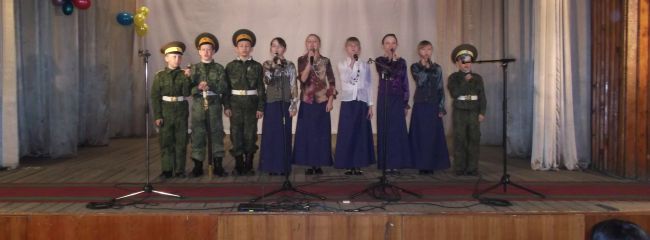 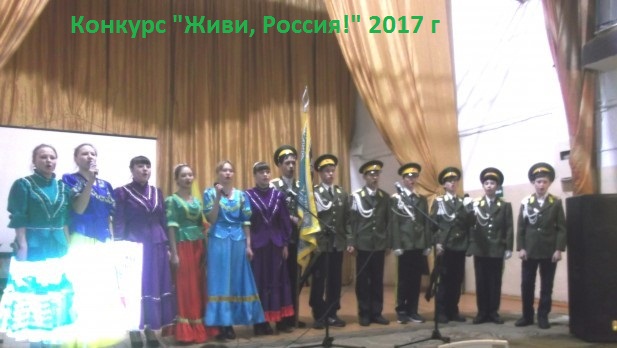 1 место
2 место
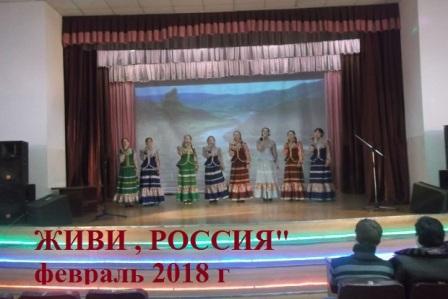 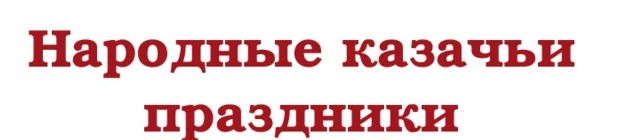 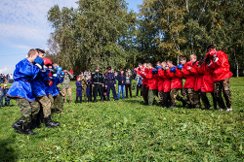 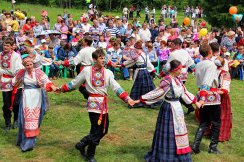 Народные праздники помогают детям почувствовать себя частичкой своего народа, узнать о его традициях и обычаях, развивают творческие способности,  учат  бережному отношению к родному краю, своим предкам, истории народа.  

Народные и казачьи праздники - это возможность объединить детей и взрослых общей целью, дать почувствовать радость общения, радость совместного творчества.
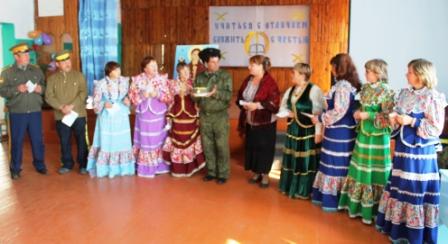 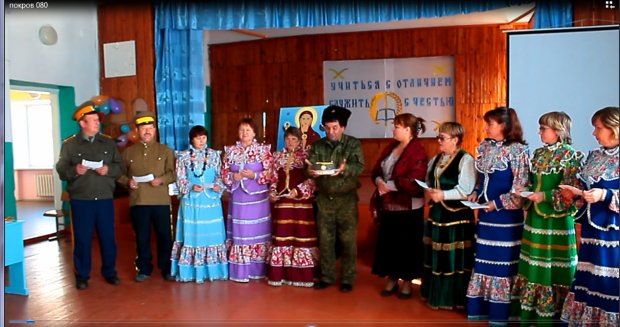 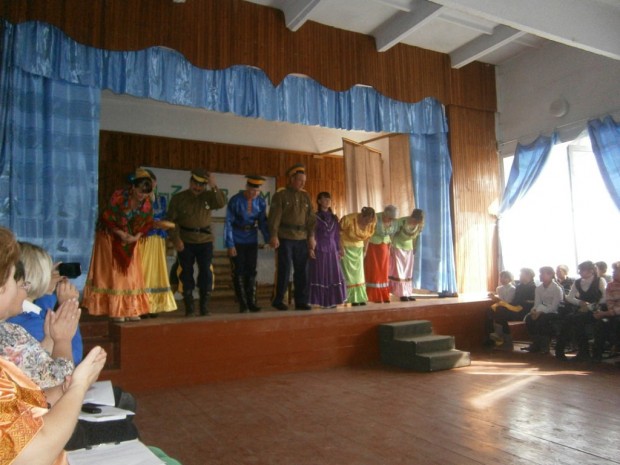 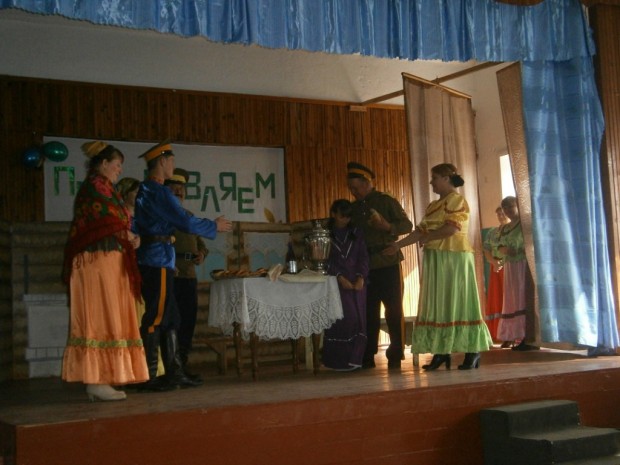 И здесь обязательно звучит задорная казачья песня, сопровождаемая удалой казачьей пляской!
Традиционно все  народные казачьи праздники  заканчиваются общим хороводом учащихся и  педагогов школ
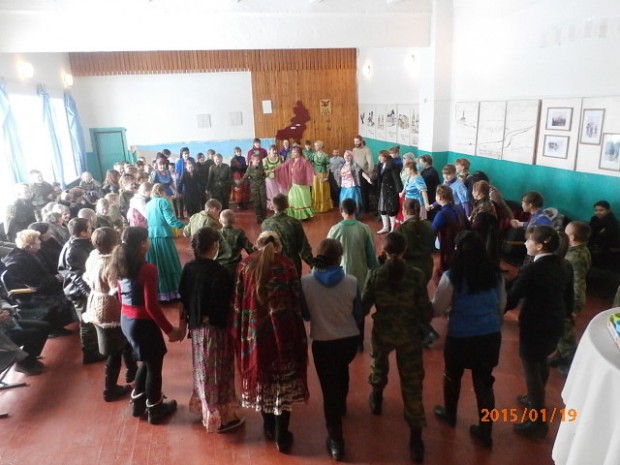 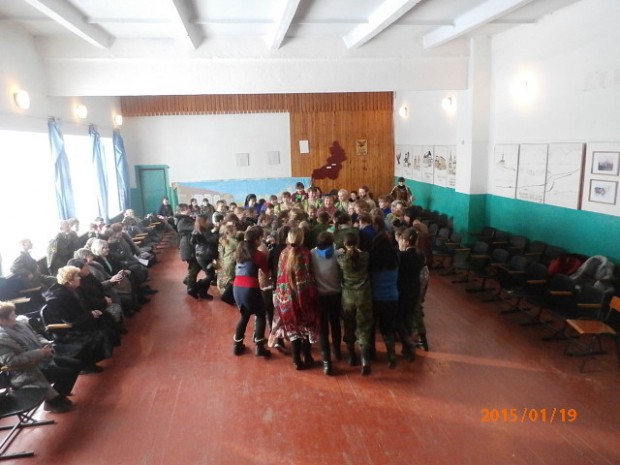 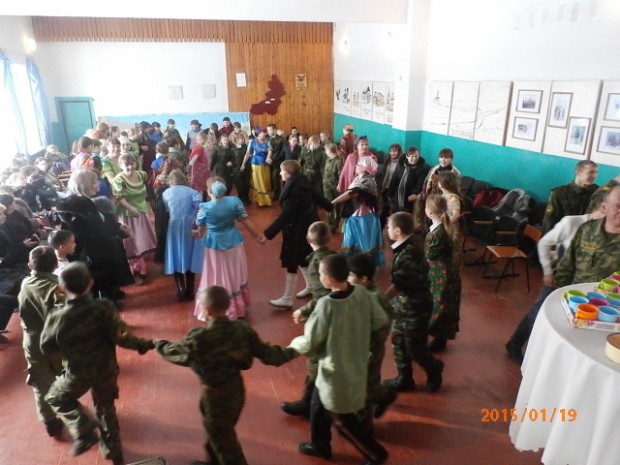 В   2014-  2015 г.г  в школе  работала  базовая  опорная  площадка по теме "Влияние государственного общественного управления на развитие социального партнёрства в условиях казачьей кадетской школы".

В организованных за это время  праздниках  и  мероприятиях   народного и казачьего календаря, группа  принимала активное участие, знакомя стажёров с народной казачьей песней.
В  2017 г  была  проведена предметная  Неделя искусства под названием «Возродим мы род казачий, дух казачий не забыт!», цель которой- продолжить изучение истории и традиций казачества через  знакомство с культурой  казаков, воспитывать уважение   к памяти  поколений.
Исследовательский проект на тему: «О чём поёшь казачья песня».
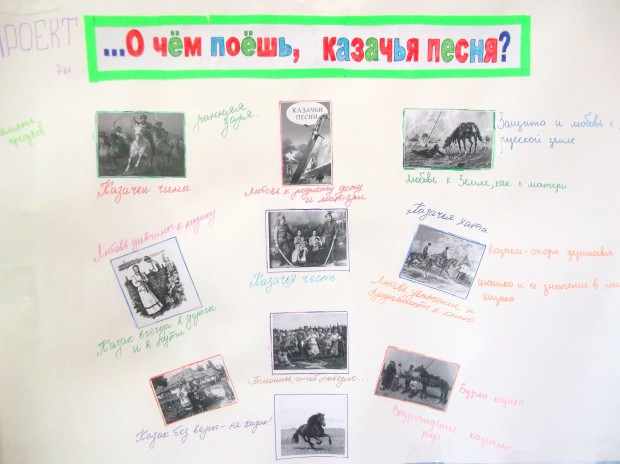 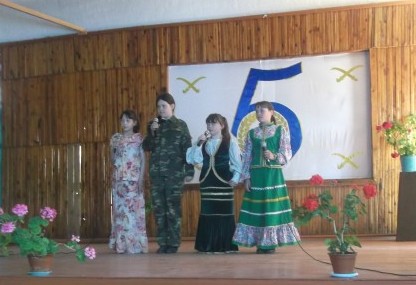 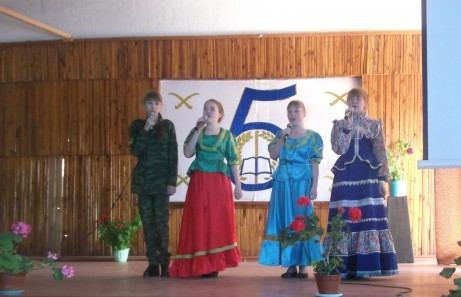 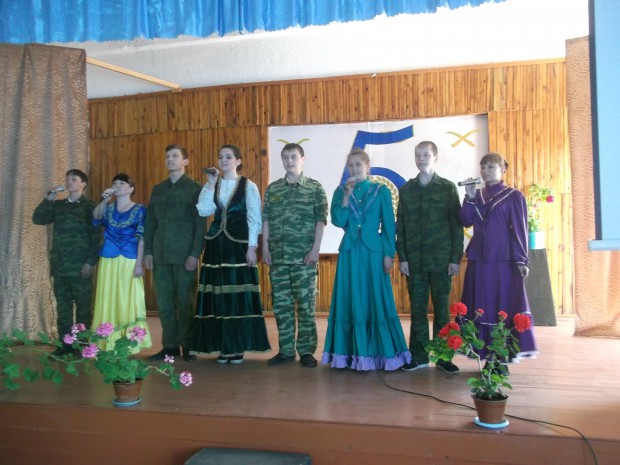 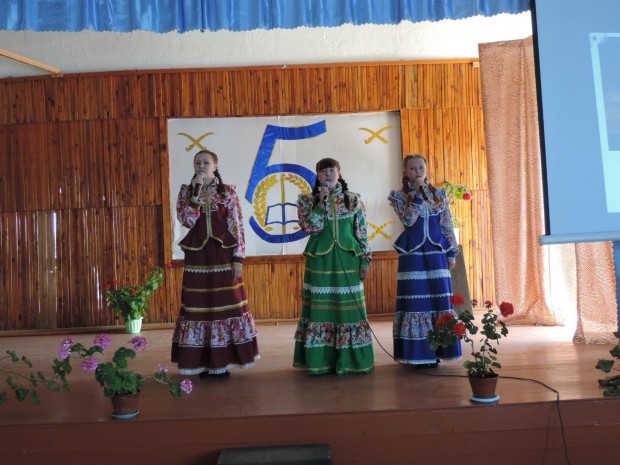 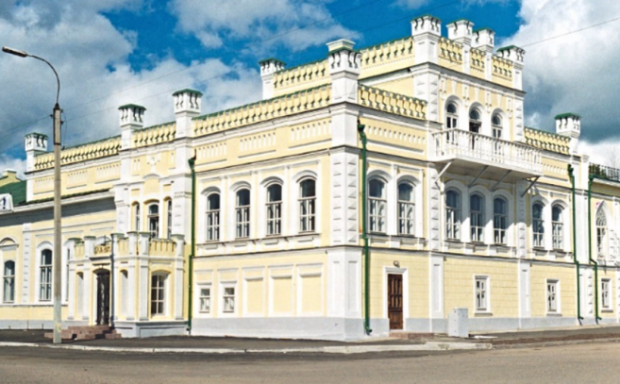 Нерчинский  краеведческий  музей
              Историко-краеведческий квест:  
        «Мой край – Забайкалье: Нерчинск».
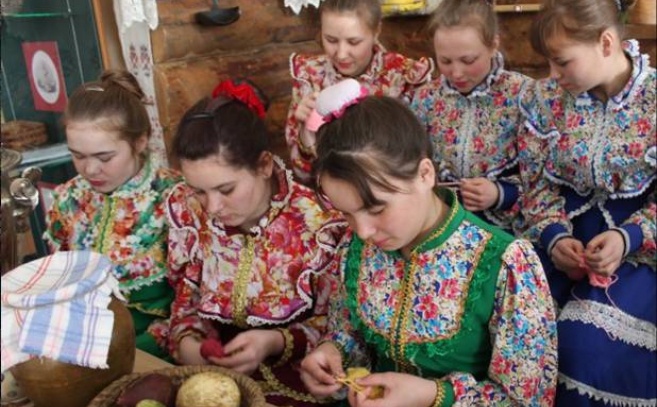 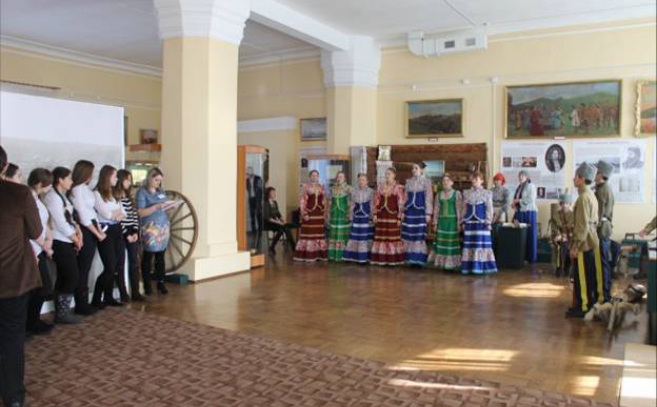 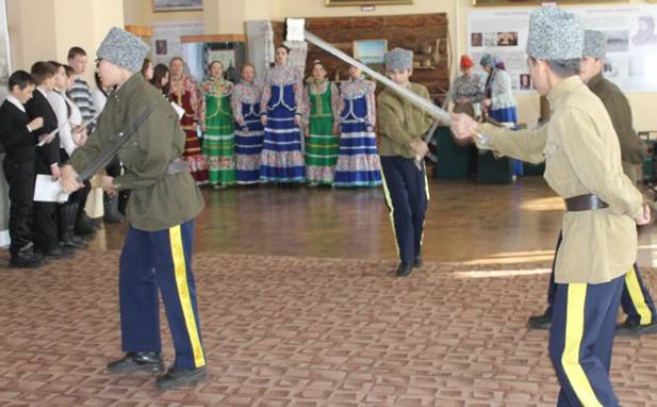 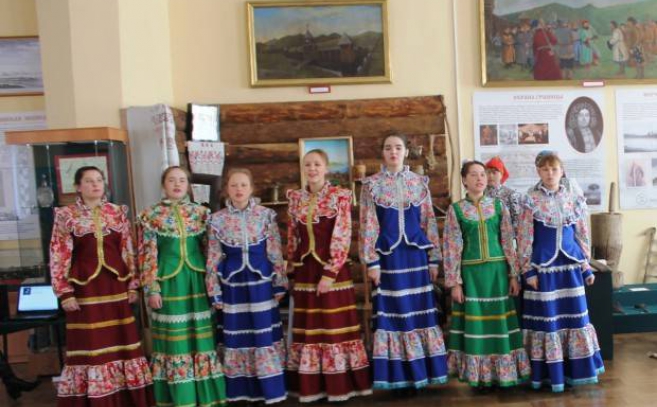 Казачья песня звучала на благотворительном концерте в специальной (коррекционной) школе- интернате пос. Урульга   Карымского  района  в 2014 г.
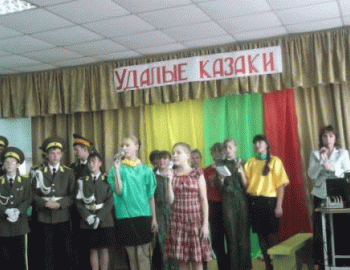 Краевых  конкурсах   "НАША ШКОЛА -НАШ УСПЕХ" и 
    «Дополнительное образование детей: мир открытых возможностей»;  
В проходивших  в нашей школе  в рамках III Нерчинских и VII Забайкальских Образовательных Рождественских чтений.
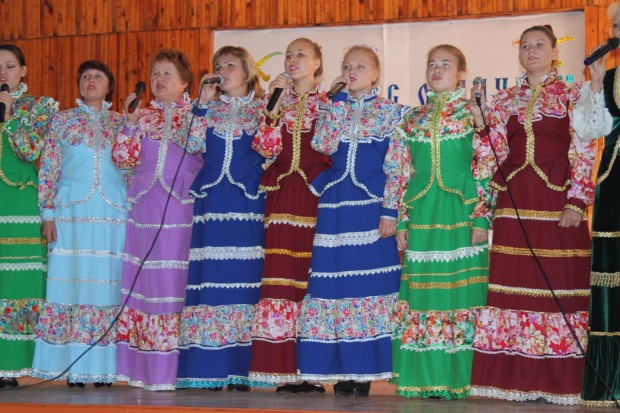 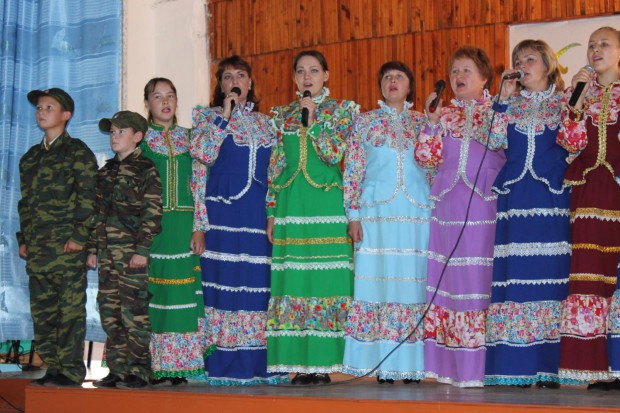 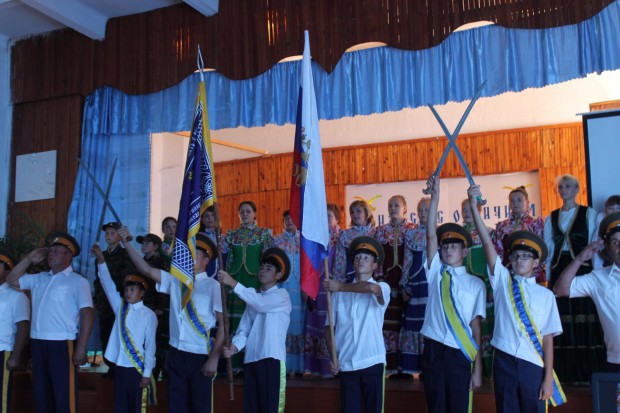 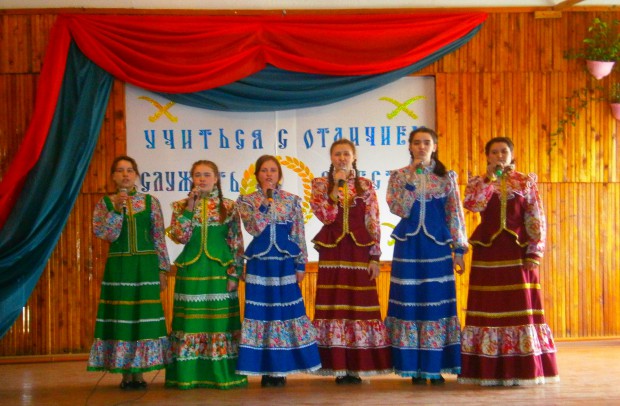 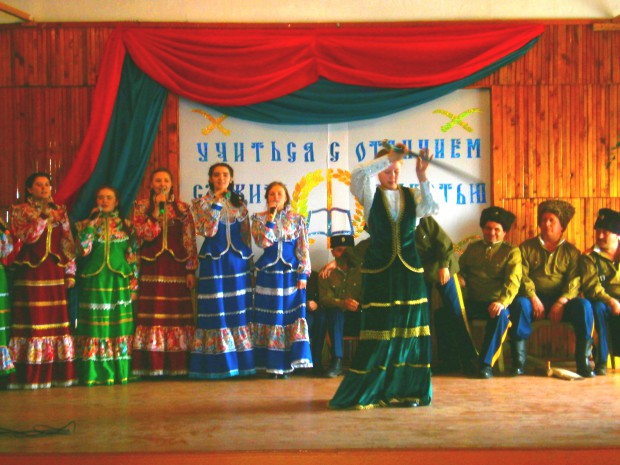 «Люди искусства-        выходцы из казачьих семей».
"Песня, прошедшая через         века»
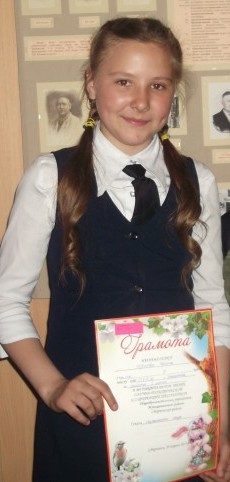 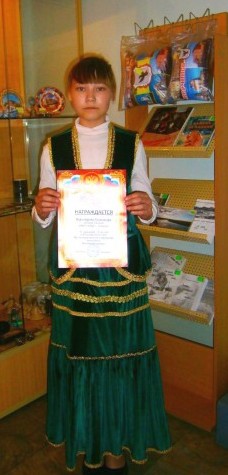 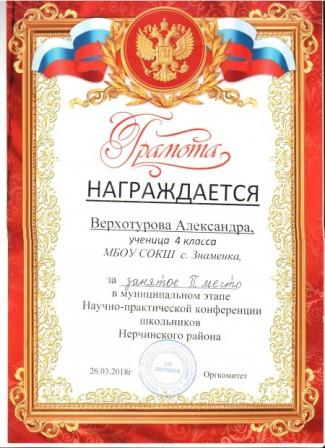 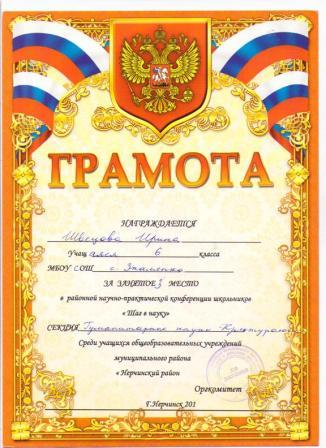 Актуальность темы моего опыта работы заключается в том, что изменения, происходящие в нашем обществе, заставляют нас по-новому взглянуть на народные и казачьи  традиции, праздники.  У детей формируется  интерес к казачьей  песне, праздничной культуре, к истории своего народа.
Народная песня - это дорожка от прошлого, через настоящее, в будущее. Она помогает заглянуть в себя, понять — кто мы есть и откуда.
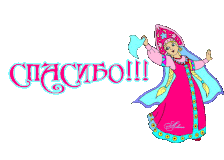 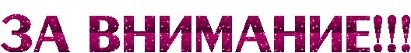 Источники:
1.Опыт разработки и реализации программы «Региональные особенности фольклора Забайкалья в системе литературного образования школьников. Автор- Кобозова О.А. // учебно- методическое пособие.- Чита: ЧИПКРО, 2001
2. Фотоматериалы автора

Примечание: Методическая разработка по теме презентации